SID341
AWS re:INVENT
Using AWS CloudTrail Logs for Scalable, Automated Anomaly Detection
Jeff Puchalski, AWS Security
November 30, 2017
[Speaker Notes: SID341 - Using AWS CloudTrail Logs for Scalable, Automated Anomaly Detection 

This workshop gives you an opportunity to develop a solution that can continuously monitor for and detect a realistic threat by analyzing AWS CloudTrail log data. Participants are provided with a CloudTrail data source and some clues to get started. Then you have to design a system that can process the logs, detect the threat, and trigger an alarm. You can make use of any AWS services that can assist in this endeavor, such as AWS Lambda for serverless detection logic, Amazon CloudWatch or Amazon SNS for alarming and notification, Amazon S3 for data and configuration storage, and more.]
What we will cover
Logging with AWS CloudTrail
Hands-on exercise: examining CloudTrail logs

Using AWS Lambda for CloudTrail log analysis
Hands-on exercise: automating detection

Simplifying detection with AWS security services
AWS CloudTrail
Intro to AWS CloudTrail
AWS CloudTrail logs activity for supported services to an AWS account

Example API events that are logged:
iam:CreateUser
s3:ListBucket

CloudTrail is enabled by default on all AWS accounts (as of August 2017)
Event history of create, modify, and delete operations for last seven days
Viewable, searchable, and downloadable

To access CloudTrail log files directly or for a longer time period, create a trail
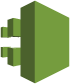 Trails in AWS CloudTrail
Log activity for a single AWS account for a single region or all regions

Logs are generally delivered to files in a user-defined Amazon S3 bucket
Can also be delivered to CloudWatch Logs or CloudWatch Events

Log files are published approximately every 5 minutes

Log files can stay in the S3 bucket for as long as you like
Indefinitely by default
Can use S3 bucket lifecycle policies to configure retention

Optional logging of data-level events for Amazon S3 objects
Events such as s3:GetObject or s3:PutObject
AWS CloudTrail log files
Gzipped JSON files created in the Amazon S3 bucket containing records for one or more API events

Each CloudTrail log file covers an approximately five-minute time window

Log files are encrypted by default
Default is server-side encryption with Amazon S3-managed encryption keys (SSE-S3)
Can configure encryption using AWS Key Management Service (AWS KMS)-managed keys (SSE-KMS)

Optional log file integrity validation using signed digest file containing log-file hashes
Digest file contains hashes for previous one hour’s worth of log files
AWS CloudTrail events
Each record in a CloudTrail log file represents a single event

All records contain some common fields:
Time stamp
Region
Event name (i.e., the API call)
Event source (i.e., the service)
Source IP address
User identity

Event-specific request and response parameters may also be included for some events
What do CloudTrail logs look like?
{"Records": [{
    "eventVersion": "1.0",
    "userIdentity": {
        "type": "IAMUser",
        "principalId": "EX_PRINCIPAL_ID",
        "arn": "arn:aws:iam::123456789012:user/Alice",
        "accountId": "123456789012",
        "accessKeyId": "EXAMPLE_KEY_ID",
        "userName": "Alice”
    },
    "eventTime": "2017-11-29T11:29:42Z",
    "eventSource": "iam.amazonaws.com",
    "eventName": "CreateUser",
    "awsRegion": "us-east-1",
    "sourceIPAddress": "192.168.0.1",
    "userAgent": "aws-cli/1.3.2 Python/2.7.5 Windows/7",
    "requestParameters": {"userName": "Bob”},
    "responseElements": {"user": {"createDate": ”Nov 29, 2017 11:29:42 AM", "userName": "Bob",
        "arn": "arn:aws:iam::123456789012:user/Bob", "path": "/", "userId": "EXAMPLEUSERID"}
    }
}]}
What do CloudTrail logs look like?
{"Records": [{
    "eventVersion": "1.0",
    "userIdentity": {
        "type": "IAMUser",
        "principalId": "EX_PRINCIPAL_ID",
        "arn": "arn:aws:iam::123456789012:user/Alice",
        "accountId": "123456789012",
        "accessKeyId": "EXAMPLE_KEY_ID",
        "userName": "Alice”
    },
    "eventTime": "2017-11-29T11:29:42Z",
    "eventSource": "iam.amazonaws.com",
    "eventName": "CreateUser",
    "awsRegion": "us-east-1",
    "sourceIPAddress": "192.168.0.1",
    "userAgent": "aws-cli/1.3.2 Python/2.7.5 Windows/7",
    "requestParameters": {"userName": "Bob”},
    "responseElements": {"user": {"createDate": ”Nov 29, 2017 11:29:42 AM", "userName": "Bob",
        "arn": "arn:aws:iam::123456789012:user/Bob", "path": "/", "userId": "EXAMPLEUSERID"}
    }
}]}
What do CloudTrail logs look like?
{"Records": [{
    "eventVersion": "1.0",
    "userIdentity": {
        "type": "IAMUser",
        "principalId": "EX_PRINCIPAL_ID",
        "arn": "arn:aws:iam::123456789012:user/Alice",
        "accountId": "123456789012",
        "accessKeyId": "EXAMPLE_KEY_ID",
        "userName": "Alice”
    },
    "eventTime": "2017-11-29T11:29:42Z",
    "eventSource": "iam.amazonaws.com",
    "eventName": "CreateUser",
    "awsRegion": "us-east-1",
    "sourceIPAddress": ”192.168.0.1",
    "userAgent": "aws-cli/1.3.2 Python/2.7.5 Windows/7",
    "requestParameters": {"userName": "Bob”},
    "responseElements": {"user": {"createDate": ”Nov 29, 2017 11:29:42 AM", "userName": "Bob",
        "arn": "arn:aws:iam::123456789012:user/Bob", "path": "/", "userId": "EXAMPLEUSERID"}
    }
}]}
What do CloudTrail logs look like?
{"Records": [{
    "eventVersion": "1.0",
    "userIdentity": {
        "type": "IAMUser",
        "principalId": "EX_PRINCIPAL_ID",
        "arn": "arn:aws:iam::123456789012:user/Alice",
        "accountId": "123456789012",
        "accessKeyId": "EXAMPLE_KEY_ID",
        "userName": "Alice”
    },
    "eventTime": "2017-11-29T11:29:42Z",
    "eventSource": "iam.amazonaws.com",
    "eventName": "CreateUser",
    "awsRegion": "us-east-1",
    "sourceIPAddress": "192.168.0.1",
    "userAgent": "aws-cli/1.3.2 Python/2.7.5 Windows/7",
    "requestParameters": {"userName": "Bob”},
    "responseElements": {"user": {"createDate": ”Nov 29, 2017 11:29:42 AM", "userName": "Bob",
        "arn": "arn:aws:iam::123456789012:user/Bob", "path": "/", "userId": "EXAMPLEUSERID"}
    }
}]}
What do CloudTrail logs look like?
{"Records": [{
    "eventVersion": "1.0",
    "userIdentity": {
        "type": "IAMUser",
        "principalId": "EX_PRINCIPAL_ID",
        "arn": "arn:aws:iam::123456789012:user/Alice",
        "accountId": "123456789012",
        "accessKeyId": "EXAMPLE_KEY_ID",
        "userName": "Alice”
    },
    "eventTime": "2017-11-29T11:29:42Z",
    "eventSource": "iam.amazonaws.com",
    "eventName": "CreateUser",
    "awsRegion": "us-east-1",
    "sourceIPAddress": "192.168.0.1",
    "userAgent": "aws-cli/1.3.2 Python/2.7.5 Windows/7",
    "requestParameters": {"userName": "Bob”},
    "responseElements": {"user": {"createDate": ”Nov 29, 2017 11:29:42 AM", "userName": "Bob",
        "arn": "arn:aws:iam::123456789012:user/Bob", "path": "/", "userId": "EXAMPLEUSERID"}
    }
}]}
What do CloudTrail logs look like?
{"Records": [{
    "eventVersion": "1.0",
    "userIdentity": {
        "type": "IAMUser",
        "principalId": "EX_PRINCIPAL_ID",
        "arn": "arn:aws:iam::123456789012:user/Alice",
        "accountId": "123456789012",
        "accessKeyId": "EXAMPLE_KEY_ID",
        "userName": "Alice”
    },
    "eventTime": "2017-11-29T11:29:42Z",
    "eventSource": "iam.amazonaws.com",
    "eventName": "CreateUser",
    "awsRegion": "us-east-1",
    "sourceIPAddress": "192.168.0.1",
    "userAgent": "aws-cli/1.3.2 Python/2.7.5 Windows/7",
    "requestParameters": {"userName": "Bob”},
    "responseElements": {"user": {"createDate": ”Nov 29, 2017 11:29:42 AM", "userName": "Bob",
        "arn": "arn:aws:iam::123456789012:user/Bob", "path": "/", "userId": "EXAMPLEUSERID"}
    }
}]}
What do CloudTrail logs look like?
{"Records": [{
    "eventVersion": "1.0",
    "userIdentity": {
        "type": "IAMUser",
        "principalId": "EX_PRINCIPAL_ID",
        "arn": "arn:aws:iam::123456789012:user/Alice",
        "accountId": "123456789012",
        "accessKeyId": "EXAMPLE_KEY_ID",
        "userName": "Alice”
    },
    "eventTime": "2017-11-29T11:29:42Z",
    "eventSource": "iam.amazonaws.com",
    "eventName": "CreateUser",
    "awsRegion": "us-east-1",
    "sourceIPAddress": ”192.168.0.1",
    "userAgent": "aws-cli/1.3.2 Python/2.7.5 Windows/7",
    "requestParameters": {"userName": "Bob”},
    "responseElements": {"user": {"createDate": ”Nov 29, 2017 11:29:42 AM", "userName": "Bob",
        "arn": "arn:aws:iam::123456789012:user/Bob", "path": "/", "userId": "EXAMPLEUSERID"}
    }
}]}
Hands-on exercise
Examining CloudTrail logs
Hands-on: Examining CloudTrail logs
In this exercise, you will be using the CloudTrail Event history viewer in the AWS console to view
CloudTrail logs for your account

The goal of this exercise is to gain familiarity with, and understanding of, how to examine CloudTrail log event records

The README file in the code repository contains detailed information on this exercise, including 
guidance on things to pay attention to and look for in the records

Code repository URL: amzn.to/sid341repo

Please ask questions! We are here to help 
Exercise debrief
Examining CloudTrail logs
Using AWS Lambda for detection
Using AWS Lambda for detection
AWS Lambda enables serverless compute
Run code in Lambda functions without needing to provision an instance

AWS Lambda scales automatically because it is event-driven
Invocations run in response to event triggers
Example:






For our use case, the Lambda function can receive notifications directly from the S3 bucket when new CloudTrail log files are created!
Enables automated stream-based processing and analysis
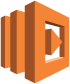 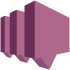 SNS notification
SNS
AWS Lambda
Hello world handler in Python
# Assumes event uses the following JSON format:
# {
#    “first_name”: “Inigo”,
#    “last_name”: ”Montoya”
# }
def handler(event, context):
    message = ’Hello from re:Invent 2017, {} {}!'.format(event['first_name'], event['last_name'])
    return { 'message' : message }
CloudTrail ingest handler in Python
import boto3
import gzip
import io
import json

def handler(event, context):
    s3 = boto3.client(’s3’)

    for event_record in event['Records']:  			# this event is an s3:ObjectCreated:Put notification
        bucket = event_record['s3']['bucket']['name']     	# extract the bucket name...
        key = event_record['s3']['object']['key’]        	# ...and key name

        response = s3.get_object(Bucket=bucket, Key=key)  	# fetch the log file from S3
        with io.BytesIO(response[‘Body’].read()) as obj:  	# bytes of gzipped file
            with gzip.GzipFile(fileobj=obj) as logfile :  	# unzip the file
                cloudtrail_log = json.load(logfile)       	# load the CloudTrail log JSON
                for record in cloudtrail_log[‘Records’]:  	# iterate over the CloudTrail records
                    print(record)                         	# do stuff with each record :)
Hands-on exercise
Automated detection
Hands-on exercise preparations
In this workshop we will be doing some hands-on exercises that use AWS CloudTrail logs

A provided AWS CloudFormation template will create 2 stacks of resources for the following purposes:
Analysis of CloudTrail logs using an AWS Lambda function
Activity generation to produce CloudTrail logs for analysis

The events take a bit of time to be created and show up in CloudTrail (~5 mins)

Therefore, we will run the CloudFormation template now so the logs will be ready later 

Please browse to the following URI for CloudFormation stack creation:

amzn.to/sid341cfn


Code repository URL: amzn.to/sid341repo
Hands-on: Automated detection
You have been asked by your security operations team to create an automated solution to analyze 
CloudTrail logs in an AWS account where some evil shenanigans may be occurring

Your mission, should you choose to accept it, is to build a simple detection engine to automatically
ingest and analyze CloudTrail logs for indicators of suspicious activity
Hands-on: Automated detection
We will use an AWS Lambda function and a CloudWatch alarm to accomplish this. You will add code
to the Lambda function to check for, and alarm on, a few specific types of potentially suspicious activity.

The Lambda function already fetches and loads the CloudTrail log files, and passes each record
to analysis functions that you will be filling in

The README file in the code repository contains detailed information on this exercise:
amzn.to/sid341repo

We are here to help, so please ask questions. Good luck!

High-level architecture:
Metric data to
trigger an  alarm
S3 “Put” event
notification

(bucket and key)
CloudTrail
log file

(gzipped JSON)
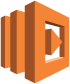 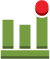 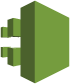 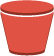 CloudWatch
Alarm
Lambda
Function
CloudTrailTrail
S3
Bucket
Exercise debrief
Automated detection
AWS Security Services:
Amazon Macie and GuardDuty
Using Amazon Macie for detection
Amazon Macie is a security service that uses machine learning (ML)

Automatically discovers, classifies, and protects sensitive data in AWS
Amazon S3 today
More AWS data stores soon!

Continuously monitors data-access activity for anomalies

Generates alerts when risk is detected
Alerts can be sent to Amazon CloudWatch Events
Using Amazon GuardDuty for detection
Amazon GuardDuty is a continuous security monitoring service

Analyzes and processes the following data sources:
AWS CloudTrail logs
Amazon Virtual Private Cloud (Amazon VPC) flow logs

Identifies unexpected and suspicious activity
Escalations of privileges
Uses of exposed credentials
Communication with malicious IPs

Produces findings that can be viewed in the GuardDuty console
Alerts can be sent to Amazon CloudWatch Events
Recap
Logging with AWS CloudTrail
Hands-on exercise: examining CloudTrail logs

Using AWS Lambda for CloudTrail log analysis
Hands-on exercise: automating detection

Simplifying detection with AWS security services
SID341
Thank you!
Your feedback on this workshop is very much appreciated!